Что такое архитектура?
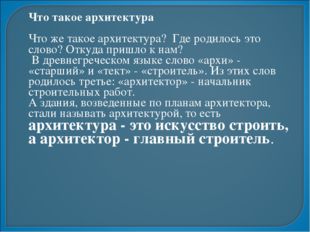 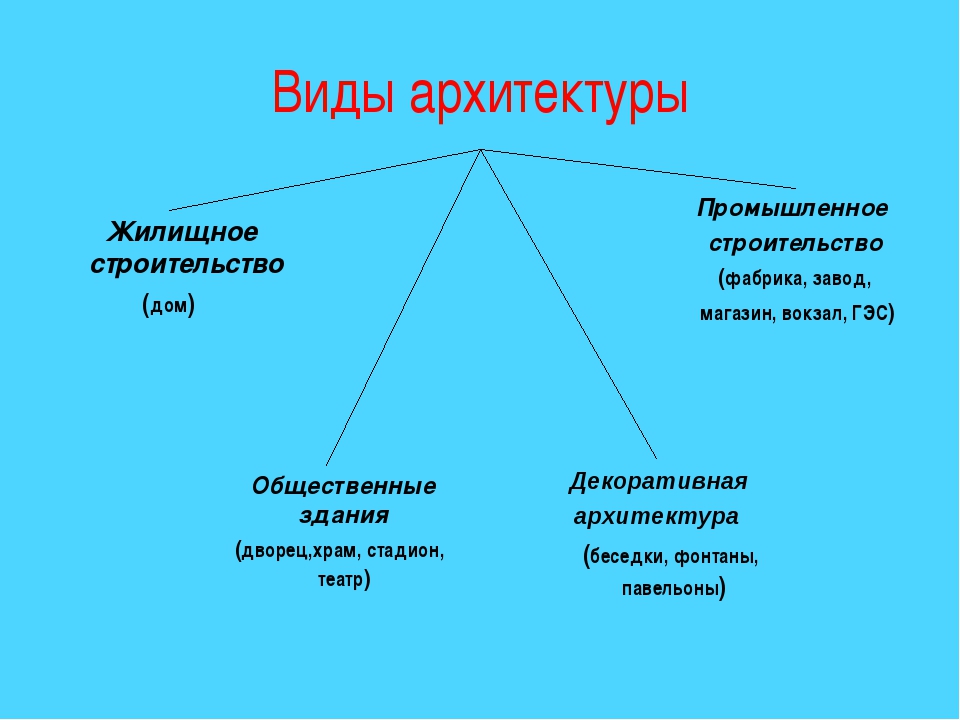 Египетские пирамиды
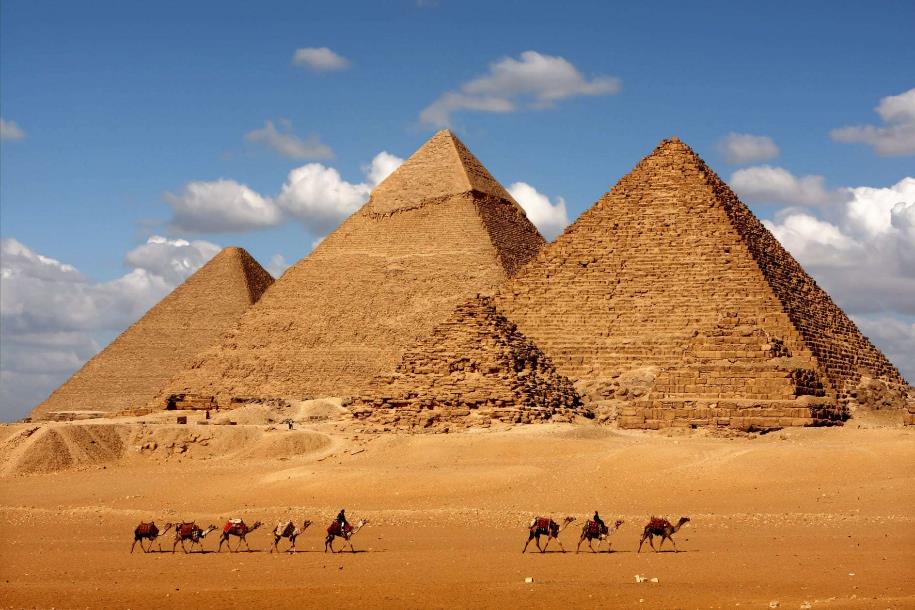 Греческий Парфенон
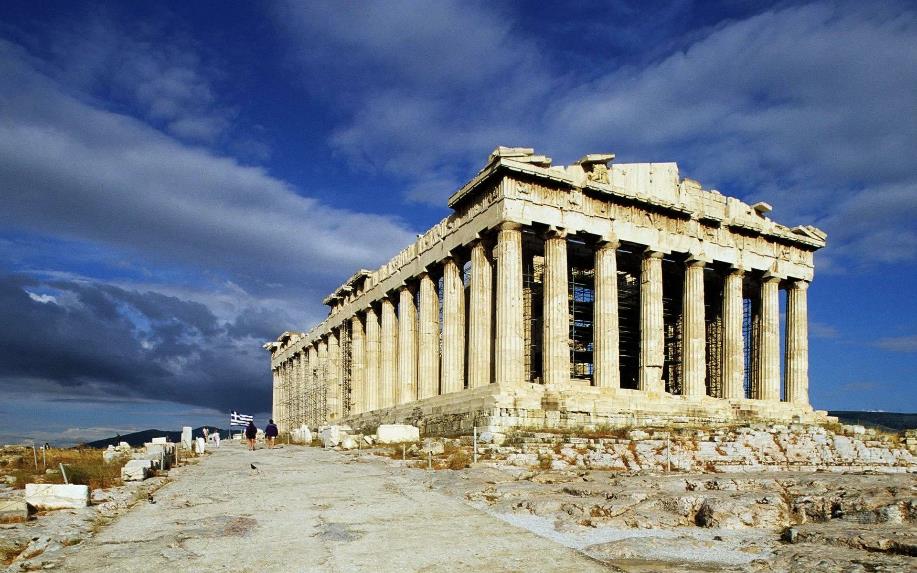 Собор Парижской Богоматери
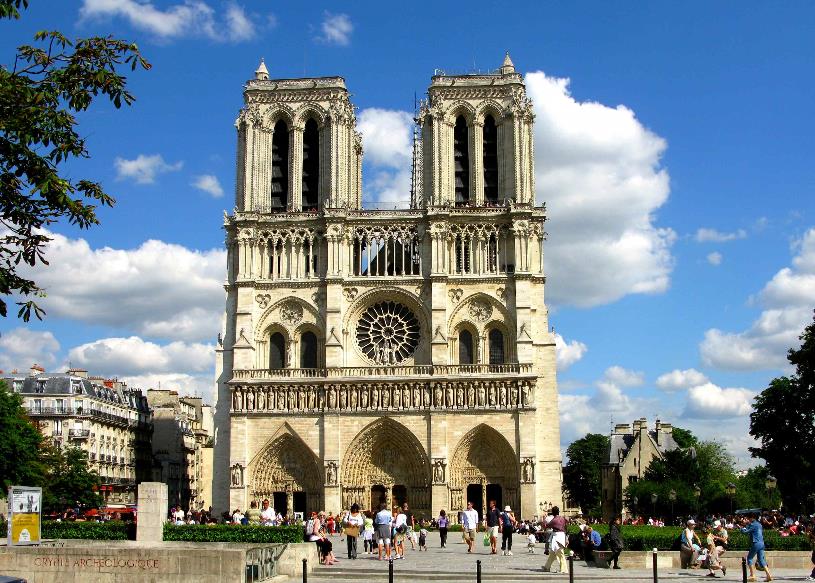 Тадж-Махал (Индия)
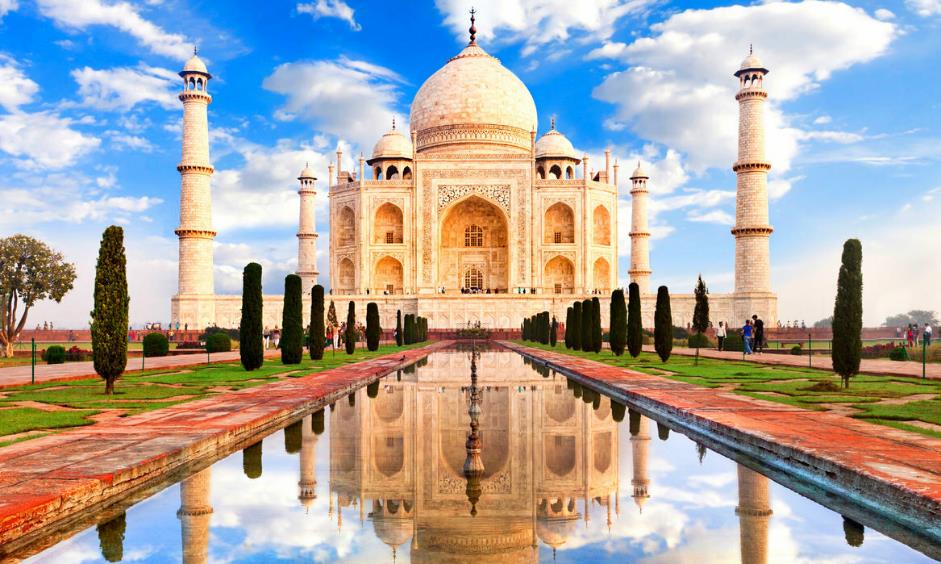 Мирский замок. Беларусь
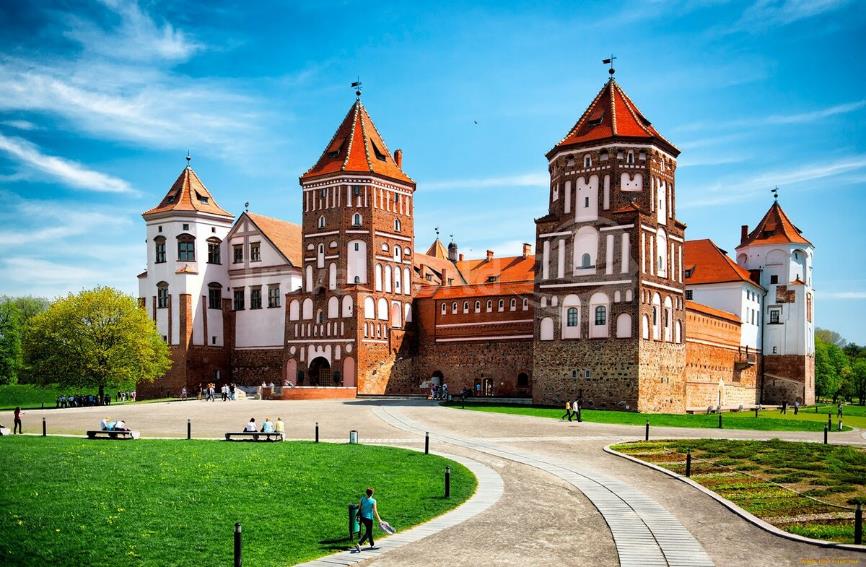 Несвижский замок. Беларусь
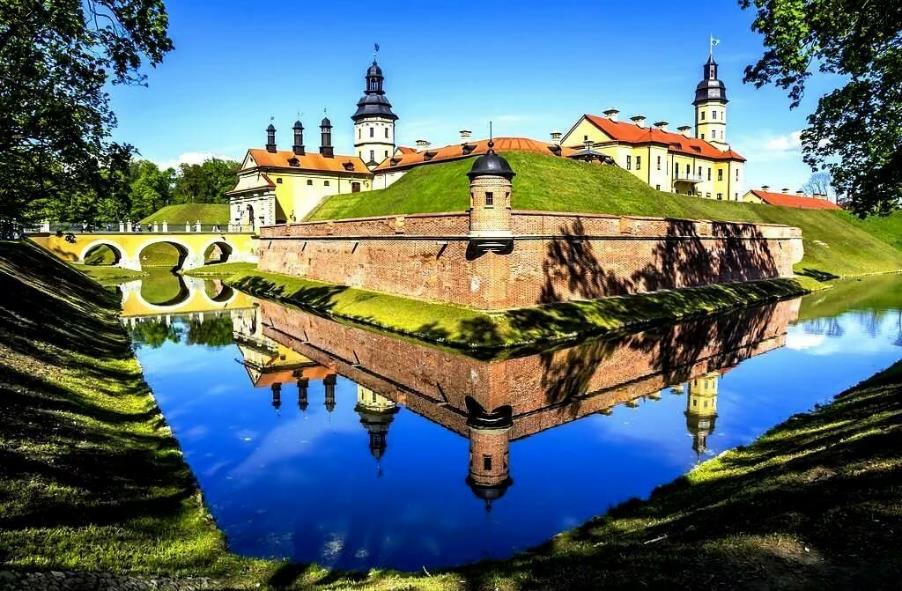 Несвижский замок. Беларусь
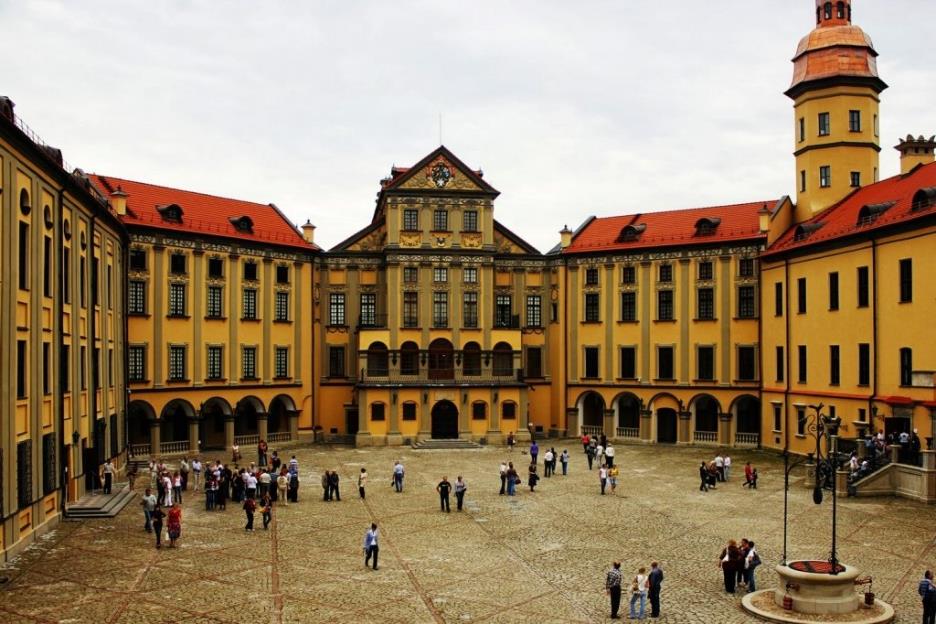 Национальная библиотека. Минск, Беларусь
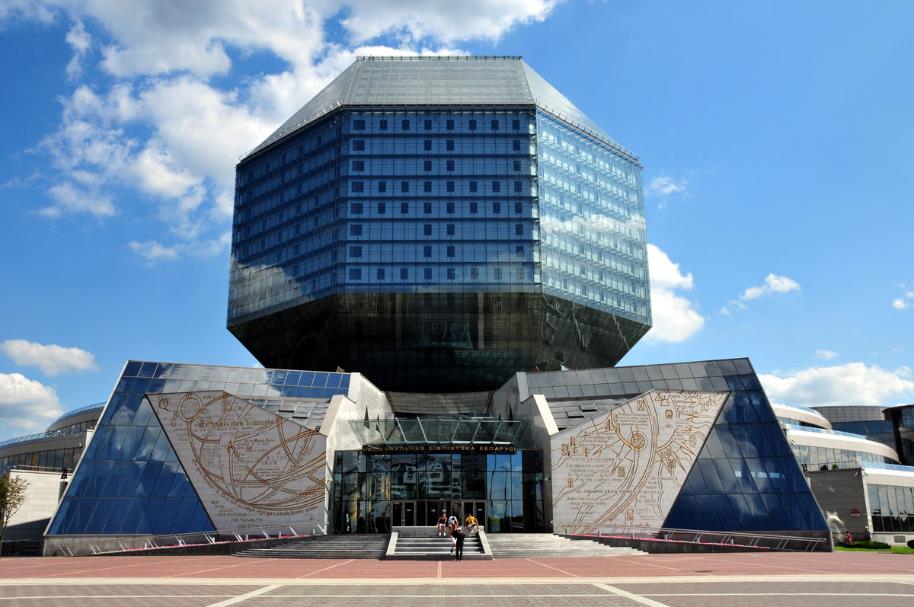 Сиднейский оперный театр (Австралия)
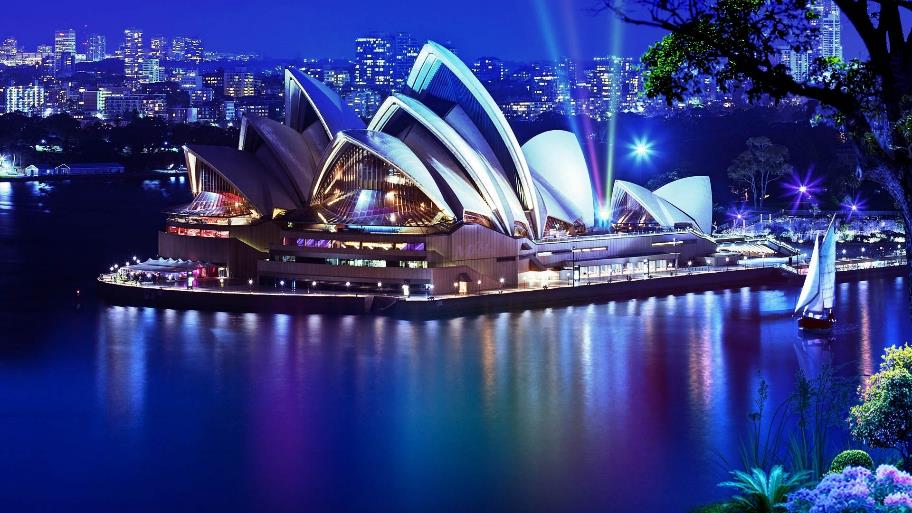 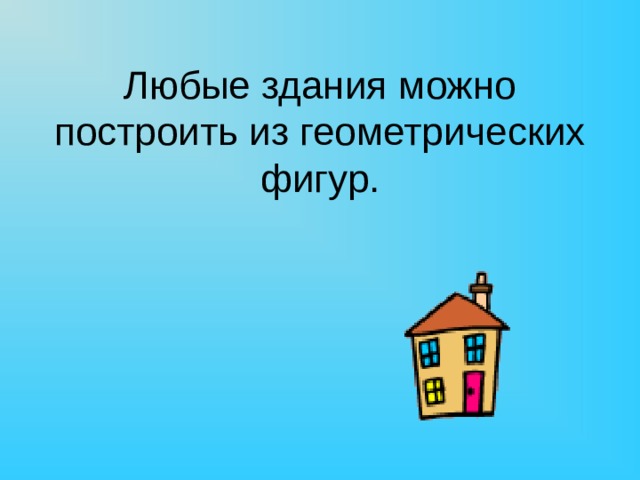 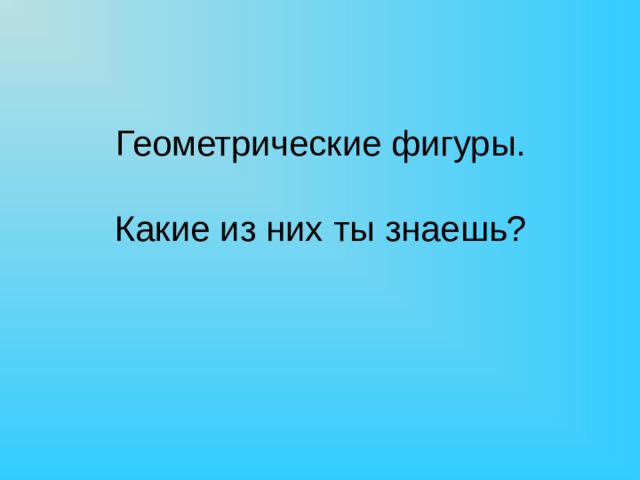 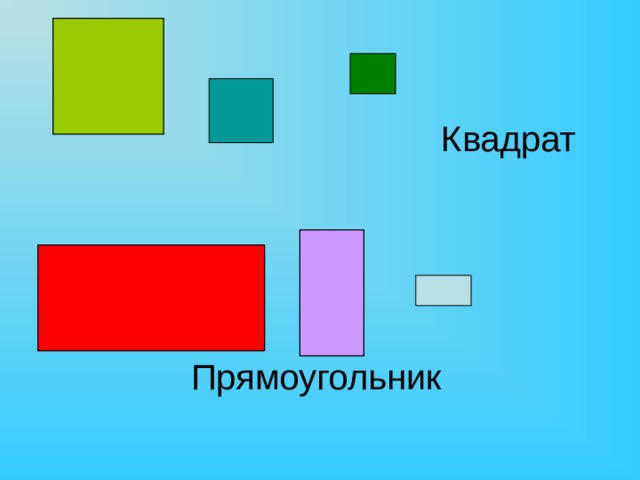 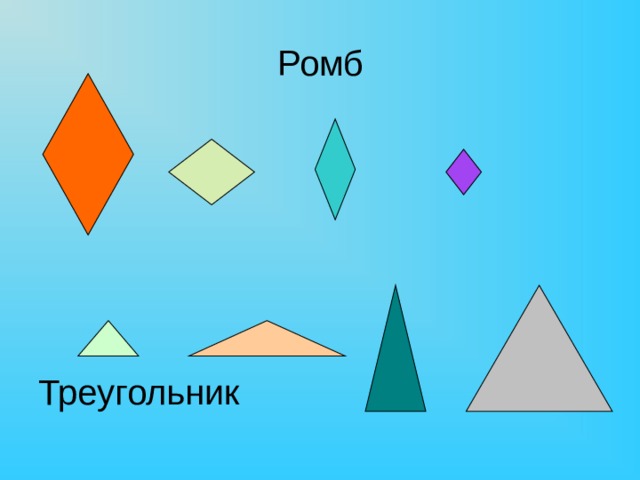 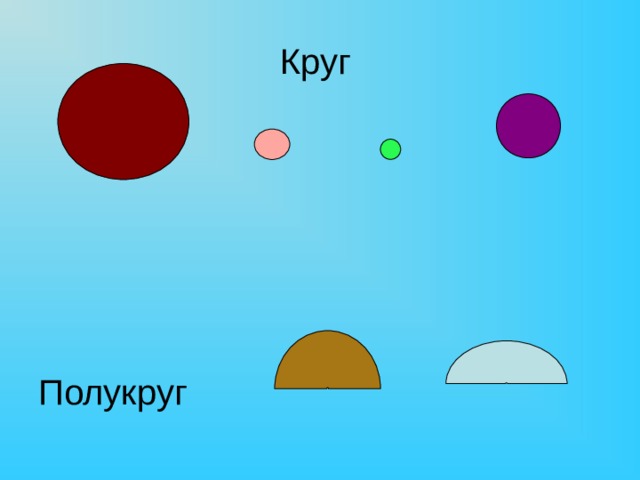 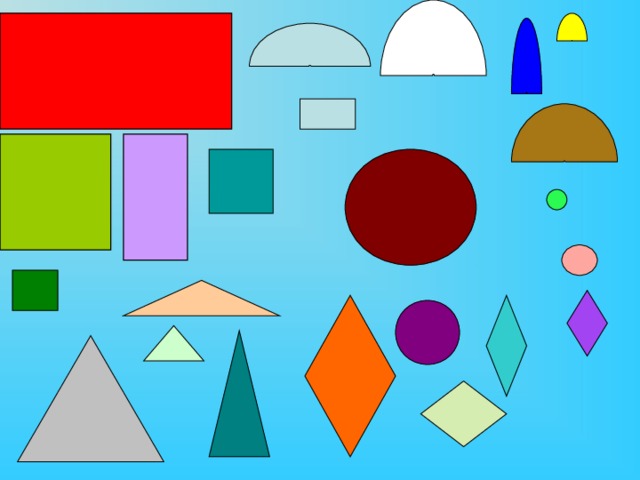 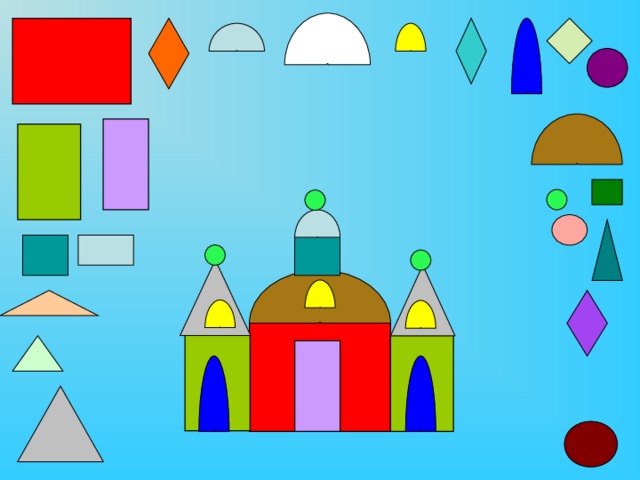 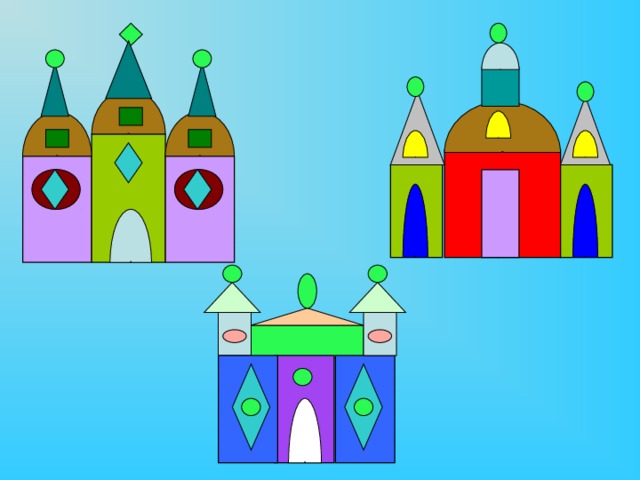 Создайте свою композицию на тему 
«Наша улица»
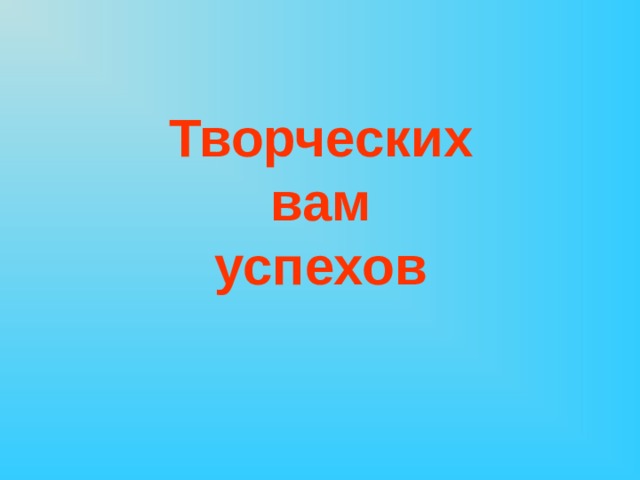